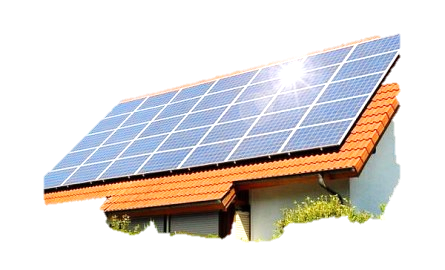 Типова фінансова модель СЕС приватного домогосподарства
Встановлена потужність:    5 кВт
Термін окупності складає близько
 11 років , при власному споживанні  
                  2000 кВт·год/рік
Необхідні інвестиції близько 
8 тис. Євро
Встановлена потужність:    10 кВт
Термін окупності складає близько
 9 років, при власному споживанні  
                                                             2500 кВт·год/рік
Необхідні інвестиції близько 
15 тис. Євро
Встановлена потужність:    30 кВт
Термін окупності складає близько 
7 років, при власному споживанні 
                 4000 кВт·год/рік
Необхідні інвестиції близько 
36 тис. Євро
“Зелений” тариф:       19,01 €ct/кВт∙год
Розрахунок проведено для Київської області